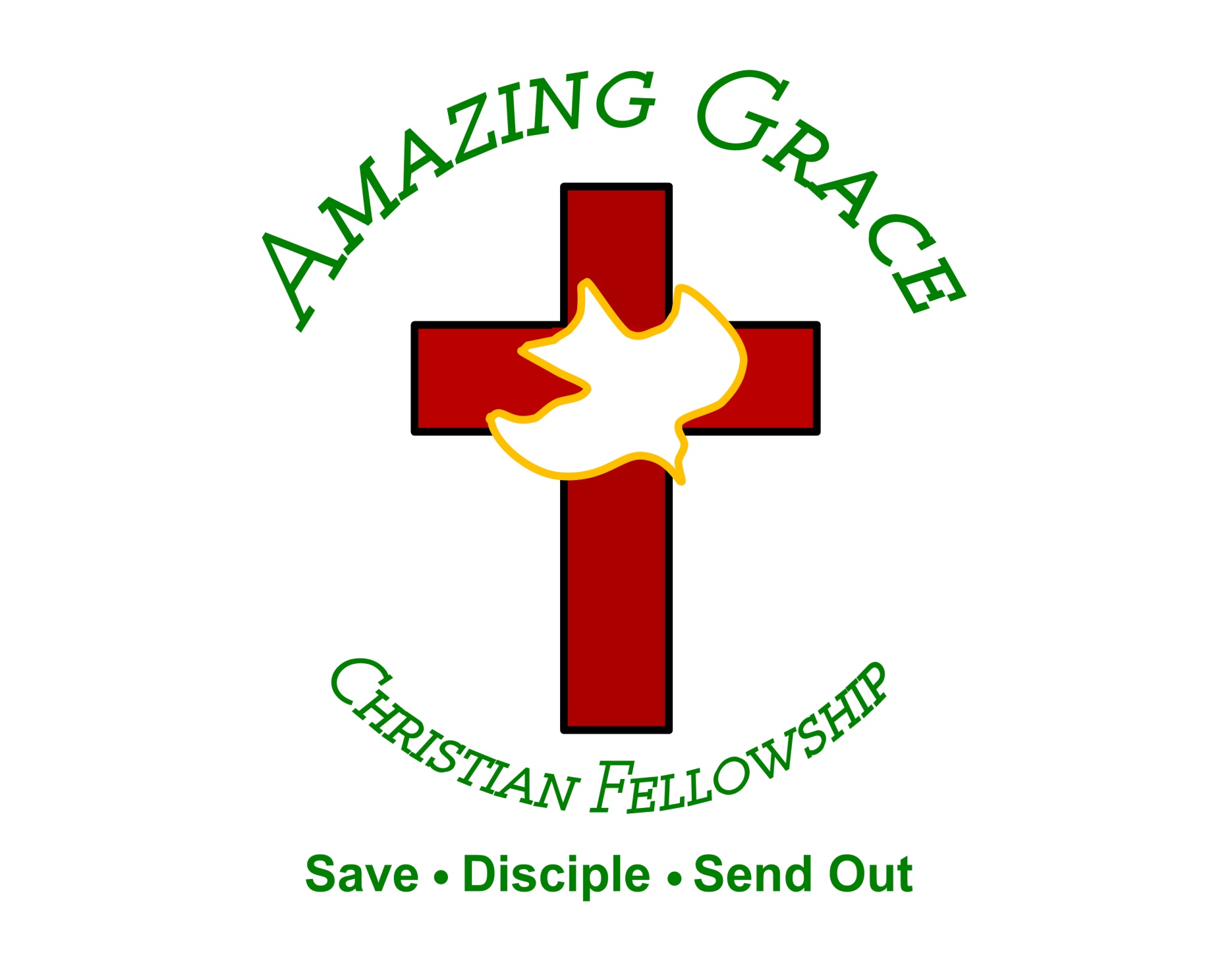 Walk in Newness of Life
by Pastor Fee Soliven
Romans 6:1-10
Wednesday Evening 
June 5, 2024
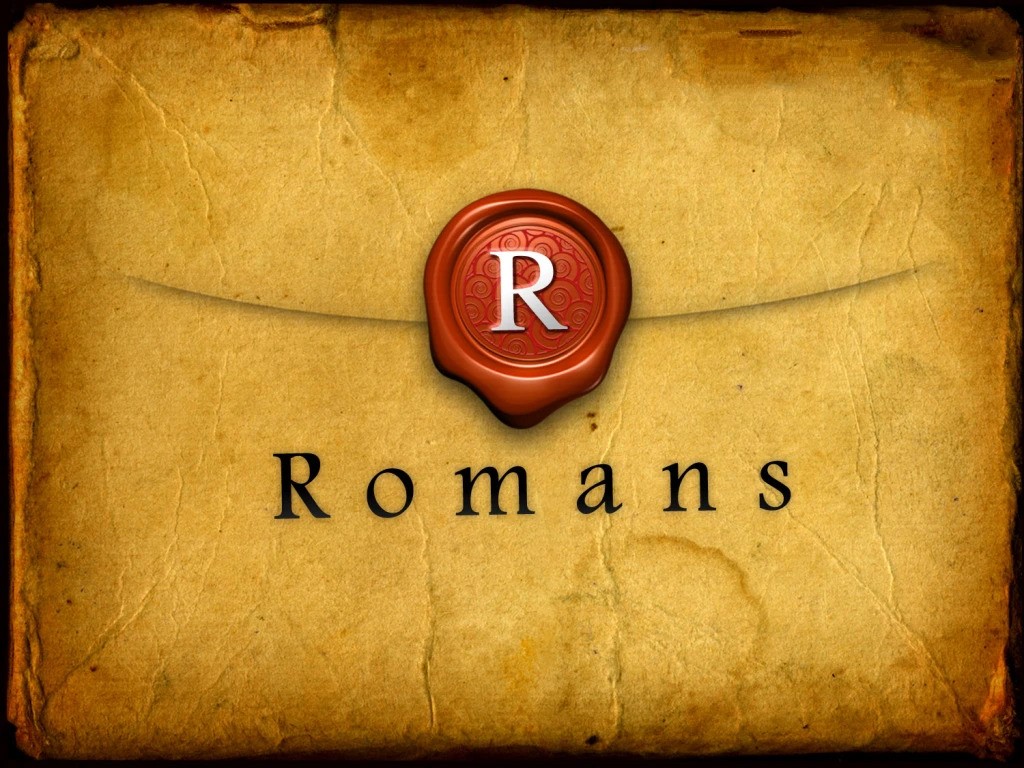 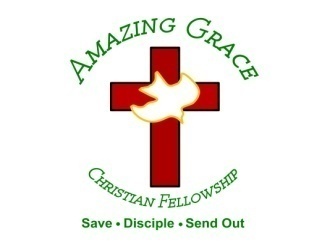 Romans 6:1-10
1 What shall we say then? Shall we continue in sin that grace may abound? 2 Certainly not! How shall we who died to sin live any longer in it? 3 Or do you not know that as many of us as were baptized into Christ Jesus were baptized into His death?
4 Therefore we were buried with Him through baptism into death, that just as Christ was raised from the dead by the glory of the Father, even so we also should walk in newness of life. 5 For if we have been united together in the likeness of His death, certainly we also shall be in the likeness of His resurrection, 6 knowing this, that our old man was crucified with Him, that the body of sin might be done away with, that we should no longer be slaves of sin.
7 For he who has died has been freed from sin. 8 Now if we died with Christ, we believe that we shall also live with Him, 9 knowing that Christ, having been raised from the dead, dies no more. Death no longer has dominion over Him. 10 For the death that He died, He died to sin once for all; but the life that He lives, He lives to God.
1 What shall we say then? Shall we continue in sin that grace may abound?
“If God loves to forgive, why not give him more to forgive?”
“Of course not!”
2 Corinthians 5:17
“Therefore, if anyone is in Christ, he is a new creation; old things have passed away; behold, all things have become new”
1 John 5:18
“We know that whoever is born of God does not sin; but he who has been born of God keeps himself, and the wicked one does not touch him”
2 Certainly not! How shall we who died to sin live any longer in it?
How?
1. In the legal sense, we died in the sight of God’s judgment.
2. In the conversion sense, believing in Christ is dying to sin.
3. In the baptismal sense, that burial implies we have died with Christ.
4. In the moral sense, sinful desires may be present, but they are mortally wounded.
5. In the resurrection sense, we exchange our sinful life for Christ’s resurrection life.
3 Or do you not know that as many of us as were baptized into Christ Jesus were baptized into His death?
Acts 2:38-42
38 Then Peter said to them, "Repent, and let every one of you be baptized in the name of Jesus Christ for the remission of sins; and you shall receive the gift of the Holy Spirit. 39 For the promise is to you and to your children, and to all who are afar off, as many as the Lord our God will call."
40 And with many other words he testified and exhorted them, saying, "Be saved from this perverse generation." 41 Then those who gladly received his word were baptized; and that day about three thousand souls were added to them.
Acts 8:37-38
37 Then Philip said, "If you believe with all your heart, you may." And he answered and said, "I believe that Jesus Christ is the Son of God." 38 So he commanded the chariot to stand still. And both Philip and the eunuch went down into the water, and he baptized him.
Acts 9:17-18
17 And Ananias went his way and entered the house; and laying his hands on him he said, "Brother Saul, the Lord Jesus, who appeared to you on the road as you came, has sent me that you may receive your sight and be filled with the Holy Spirit." 18 Immediately there fell from his eyes something like scales, and he received his sight at once; and he arose and was baptized.
Acts 10:44-48
44 While Peter was still speaking these words, the Holy Spirit fell upon all those who heard the word. 45 And those of the circumcision who believed were astonished, as many as came with Peter, because the gift of the Holy Spirit had been poured out on the Gentiles also.
46 For they heard them speak with tongues and magnify God. Then Peter answered, 47 Can anyone forbid water, that these should not be baptized who have received the Holy Spirit just as we have?" 48 And he commanded them to be baptized in the name of the Lord. Then they asked him to stay a few days.
4 Therefore we were buried with Him through baptism into death, that just as Christ was raised from the dead by the glory of the Father, even so we also should walk in newness of life.
Galatians 3:27
For as many of you as were baptized into Christ have put on Christ
Colossians 3:1-4
1 If then you were raised with Christ, seek those things which are above, where Christ is, sitting at the right hand of God. 2 Set your mind on things above, not on things on the earth. 3 For you died, and your life is hidden with Christ in God. 4 When Christ who is our life appears, then you also will appear with Him in glory.
5 For if we have been united together in the likeness of His death, certainly we also shall be in the likeness of His resurrection,
1 John 3:2-3
2 Beloved, now we are children of God; and it has not yet been revealed what we shall be, but we know that when He is revealed, we shall be like Him, for we shall see Him as He is. 3 And everyone who has this hope in Him purifies himself, just as He is pure.
6 knowing this, that our old man was crucified with Him, that the body of sin might be done away with, that we should no longer be slaves of sin.
Why?
7 For he who has died has been freed from sin.
8 Now if we died with Christ, we believe that we shall also live with Him,
9 knowing that Christ, having been raised from the dead, dies no more. Death no longer has dominion over Him.
10 For the death that He died, He died to sin once for all; but the life that He lives, He lives to God.
“It is Finished!”
John 19:30
So when Jesus had received the sour wine, He said, "It is finished!" And bowing His head, He gave up His spirit.
Hebrews 7:27
“who does not need daily, as those high priests, to offer up sacrifices, first for His own sins and then for the people's, for this He did once for all when He offered up Himself”
1 Thessalonians 4:13-18
13 But I do not want you to be ignorant, brethren, concerning those who have fallen asleep, lest you sorrow as others who have no hope. 14 For if we believe that Jesus died and rose again, even so God will bring with Him those who sleep in Jesus.
15 For this we say to you by the word of the Lord, that we who are alive and remain until the coming of the Lord will by no means precede those who are asleep. 16 For the Lord Himself will descend from heaven with a shout, with the voice of an archangel, and with the trumpet of God. And the dead in Christ will rise first.
17 Then we who are alive and remain shall be caught up together with them in the clouds to meet the Lord in the air. And thus we shall always be with the Lord. 18 Therefore comfort one another with these words.
1 Corinthians 15:50-54
50 Now this I say, brethren, that flesh and blood cannot inherit the kingdom of God; nor does corruption inherit incorruption. 51 Behold, I tell you a mystery: We shall not all sleep, but we shall all be changed-- 52 in a moment, in the twinkling of an eye, at the last trumpet. For the trumpet will sound, and the dead will be raised incorruptible, and we shall be changed.
53 For this corruptible must put on incorruption, and this mortal must put on immortality. 54 So when this corruptible has put on incorruption, and this mortal has put on immortality, then shall be brought to pass the saying that is written: "Death is swallowed up in victory."
20 Again, when a righteous man turns from his righteousness and commits iniquity, and I lay a stumbling block before him, he shall die; because you did not give him warning, he shall die in his sin, and his righteousness which he has done shall not be remembered; but his blood I will require at your hand.
Acts 2:38-39
38 Then Peter said to them, "Repent, and let every one of you be baptized in the name of Jesus Christ for the remission of sins; and you shall receive the gift of the Holy Spirit. 39 For the promise is to you and to your children, and to all who are afar off, as many as the Lord our God will call."
Donate with our QR code app to 
Amazing Grace Christian Fellowship








Donations are Deeply Appreciated!
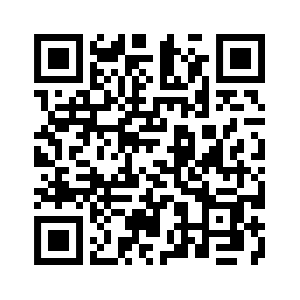 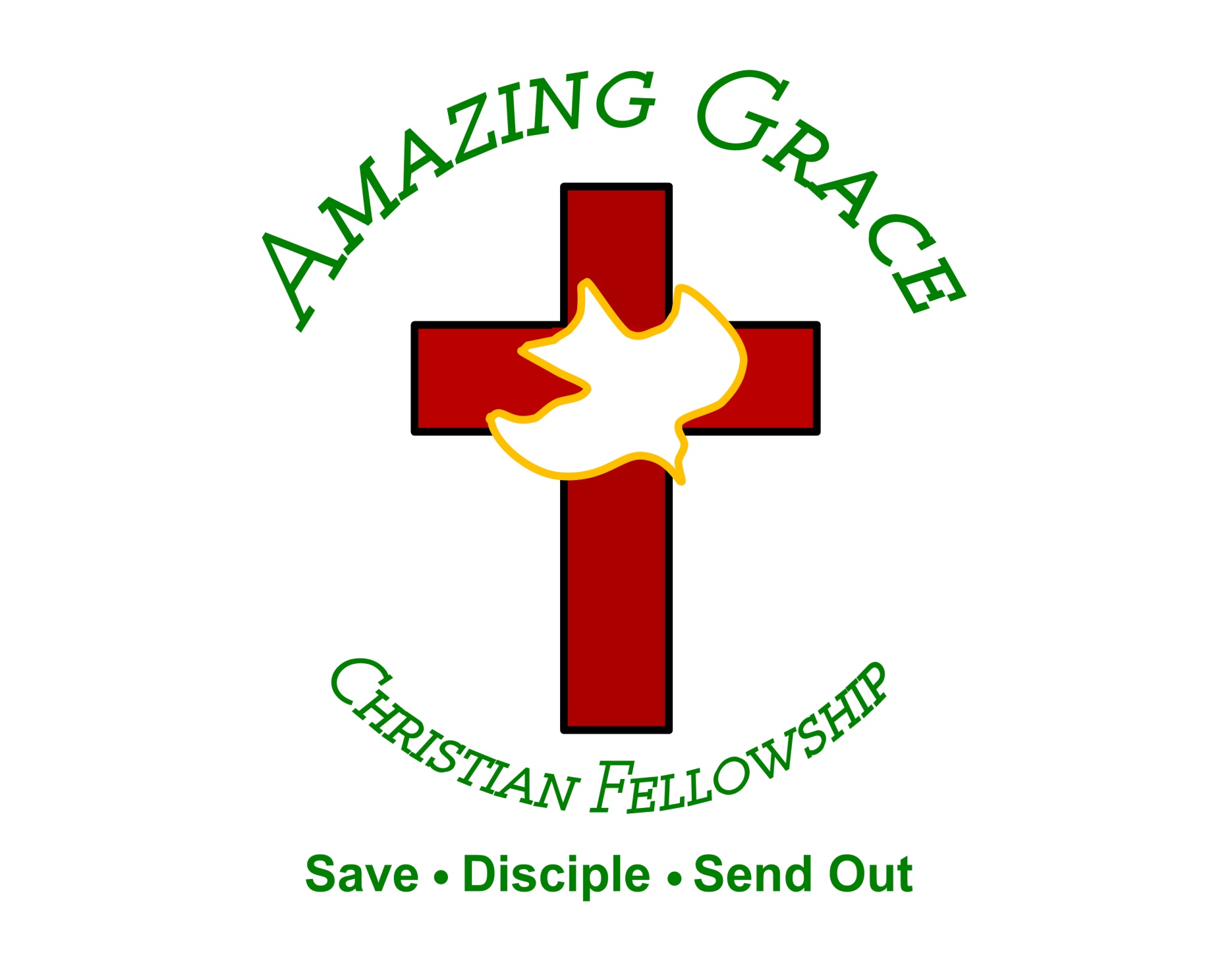